Our Value Systems
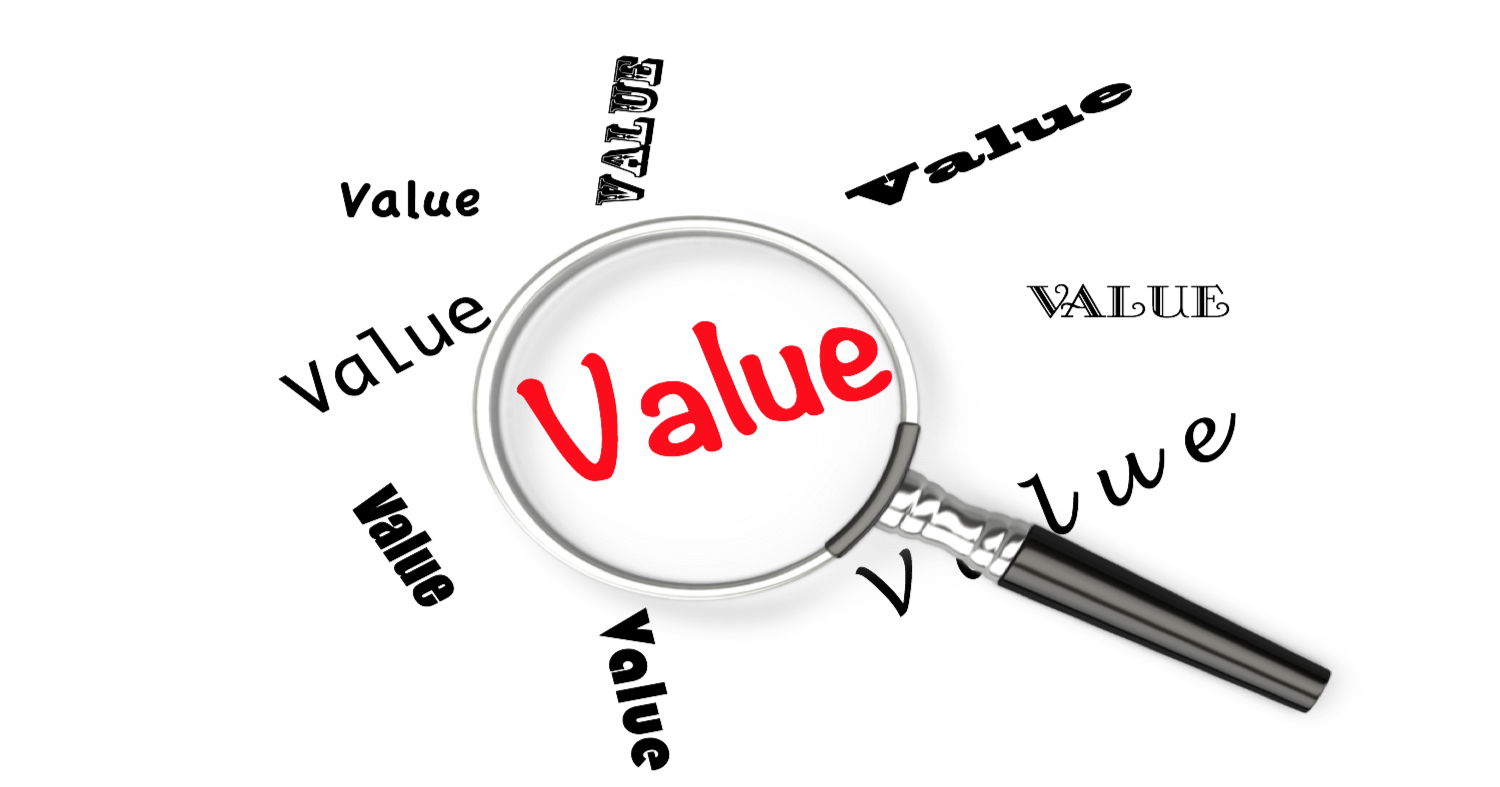 We all have one
What is a value system?
Value System Defined
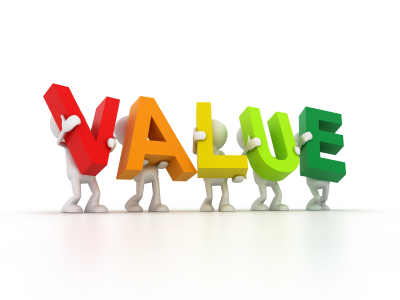 How we place values (emphasis & importance) on various things
Not always deliberate or intentional
 Not always set by what we say or orally teach
 Not always set by what hear in class or sermon
 Subtle
 Unintentional setting of values by decisions made
 May set a value that we would never say to or teach 	our children – but instill it anyway
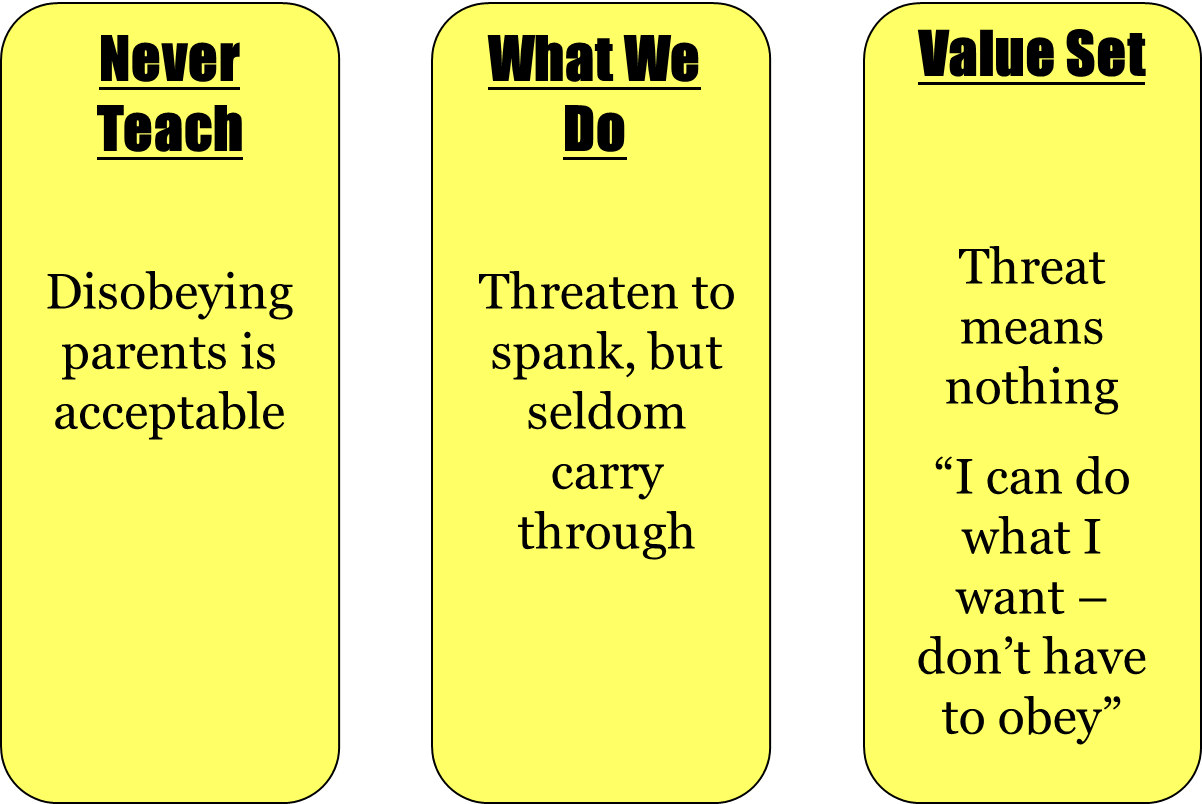 How It Works
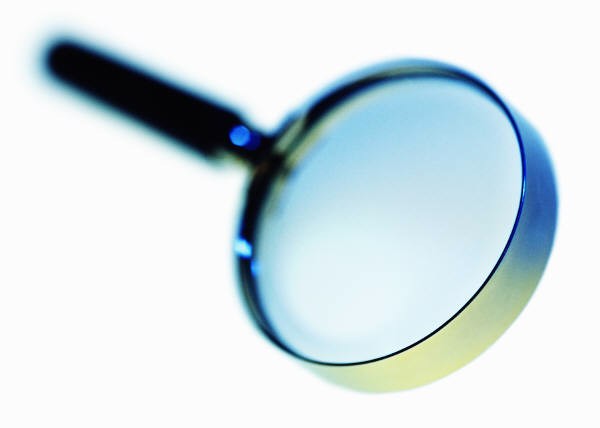 How it Works
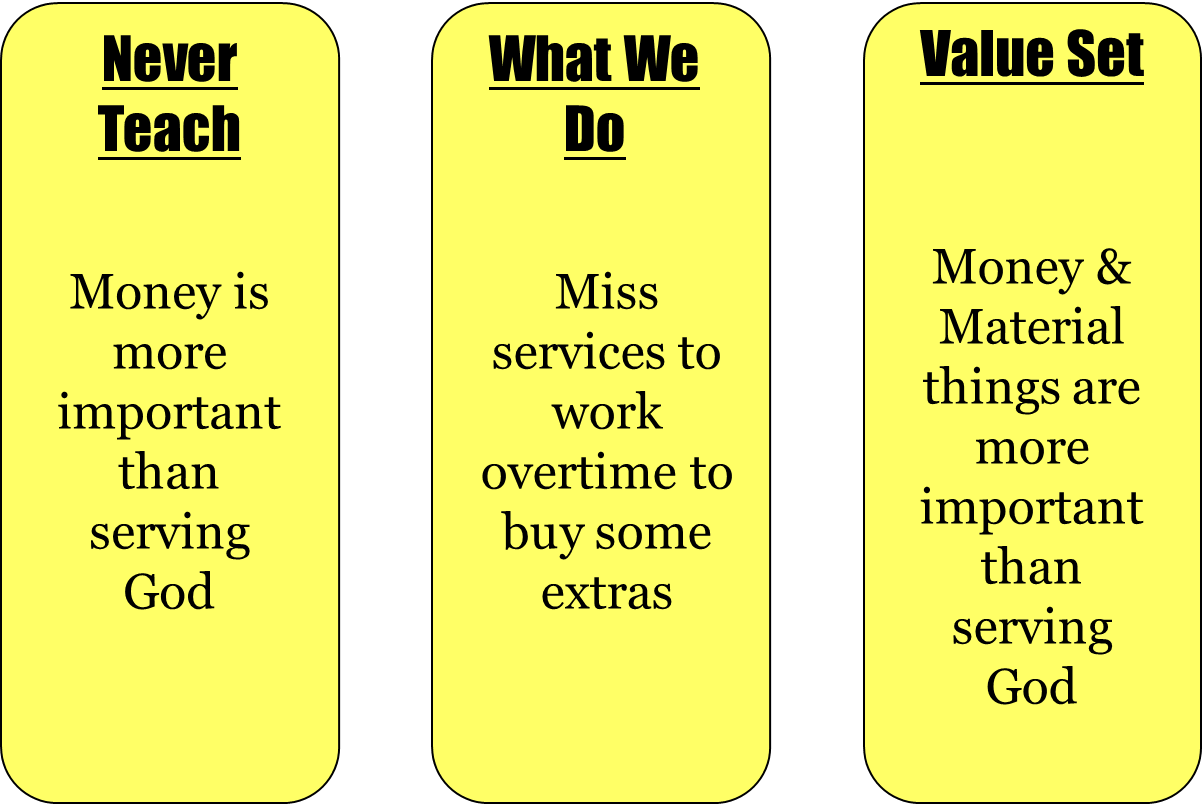 Who Is Affected?
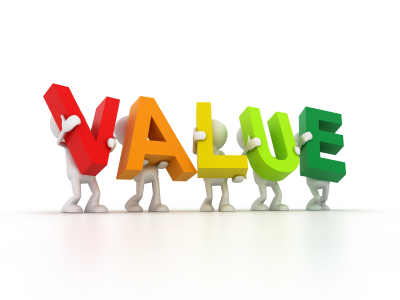 Self  - (By wrong choices)
 
Children  - (Their values – set)
 
Others – (Learn from your actions)
Don’t Be Surprised When Your Children Follow
 the Value System Set For Them!
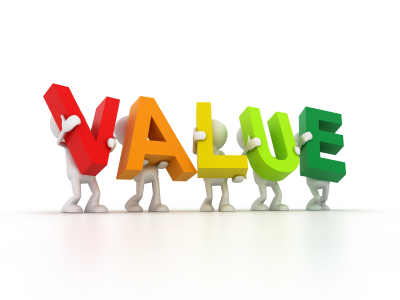 Sometimes We Send a Different Signal 
Than We Intended!
Woman who wanted her three boys to become preachers…
Couldn’t understand why all three became                               “coaches” instead
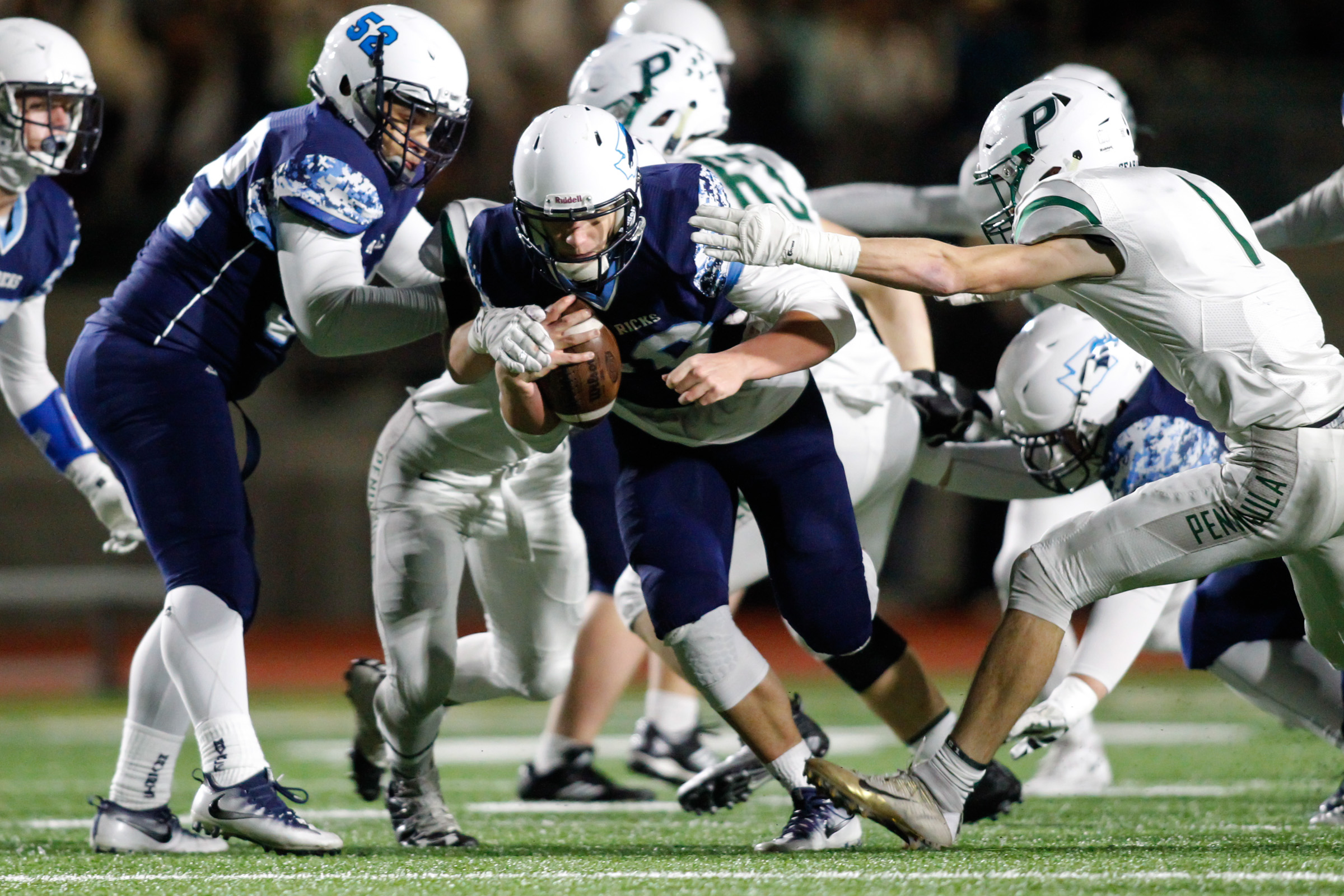 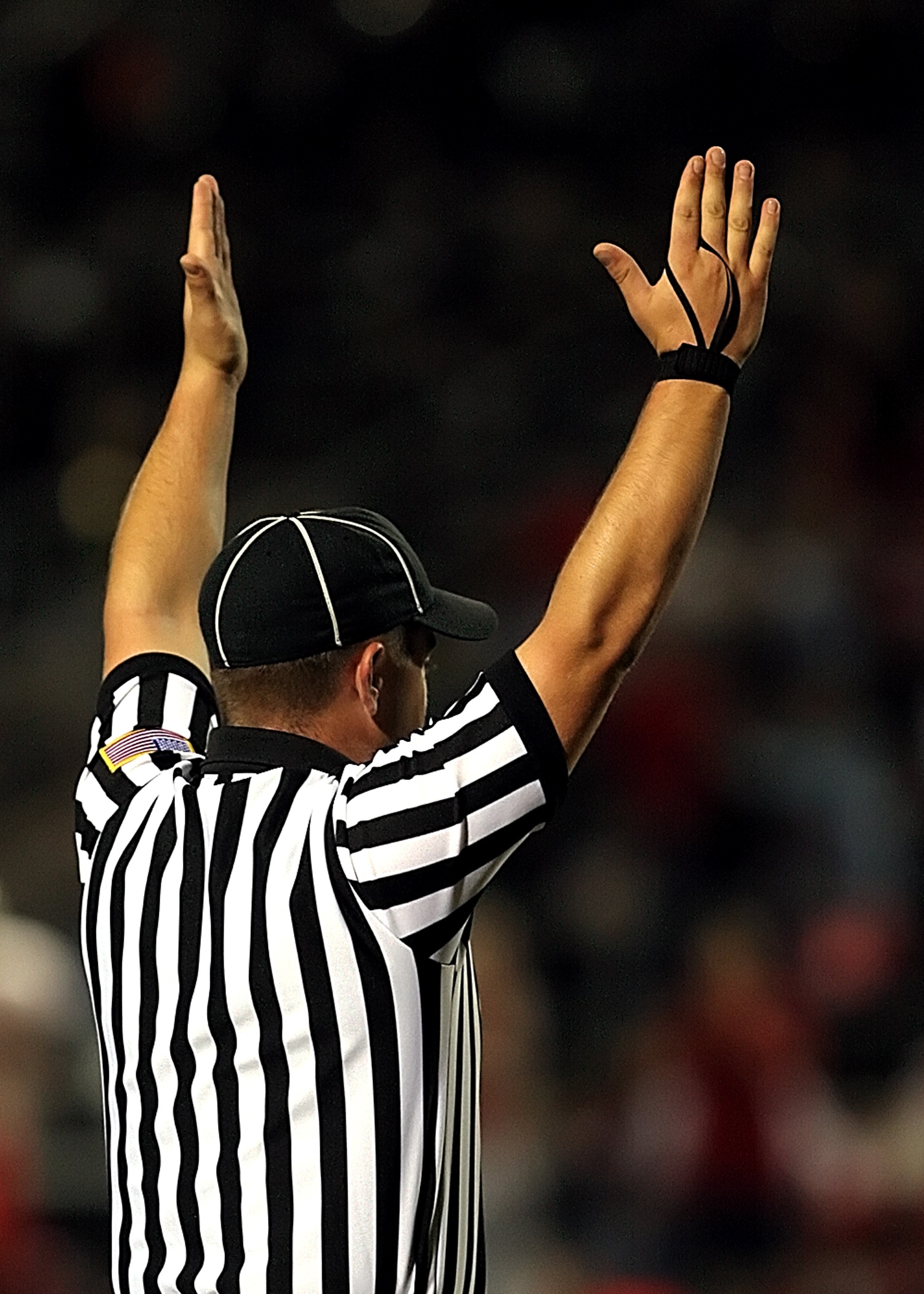 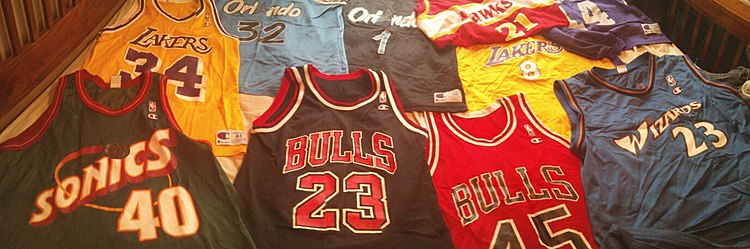 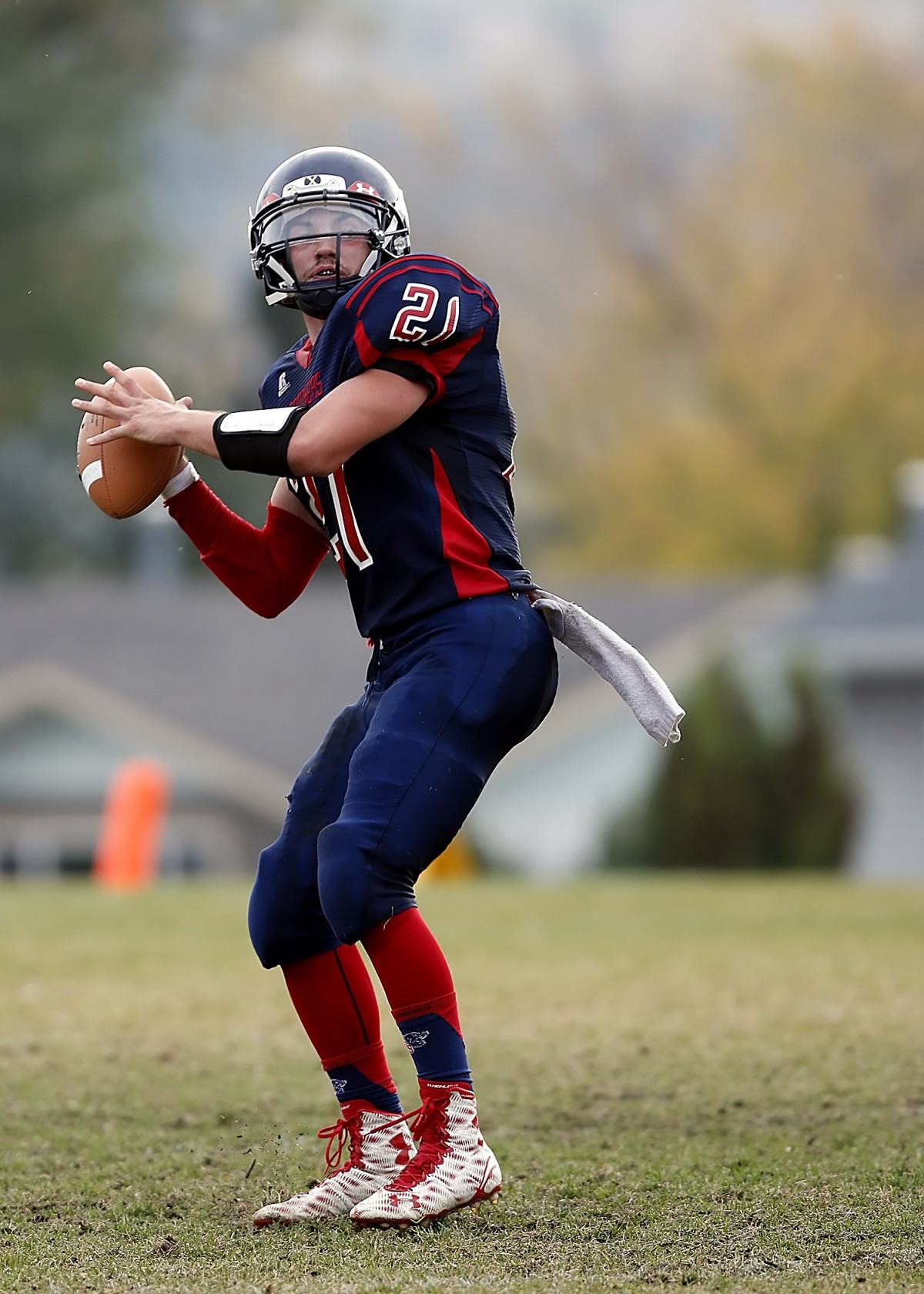 Conversation around kitchen table – about sports
Went to all Games
Encouraged to play
Husband  Official
Many Team Jerseys
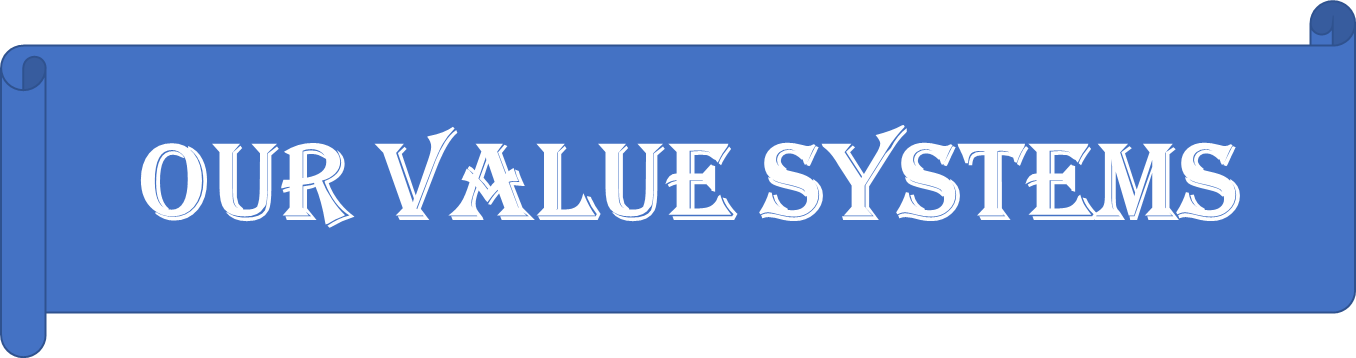 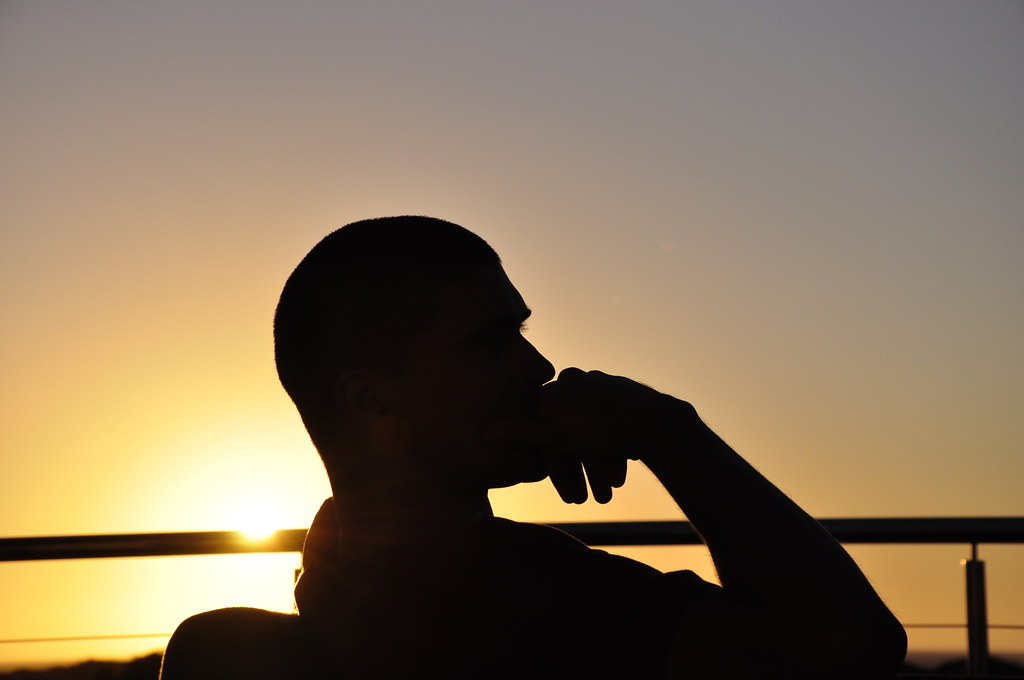 I. The Power of Value Systems
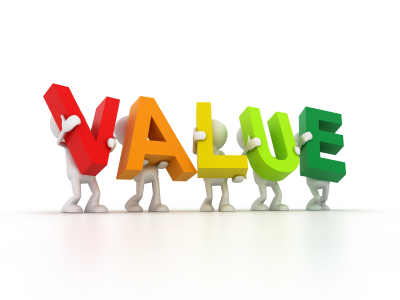 I. The Power of Value Systems
A. Led family to the Lord (1 Peter 3:1-6)
B. Influence others to do wrong (Galatians 2:11-14)
C. Others read and learn (2 Corinthians 3:2-3)
D. Children become just like parents – even go 	farther (Ezekiel 16:44; Proverbs 20:7)
E. Like leaven – silent force                                                        (1 Corinthians 5:6; Matthew 13:33)
“Actions speak louder than words”
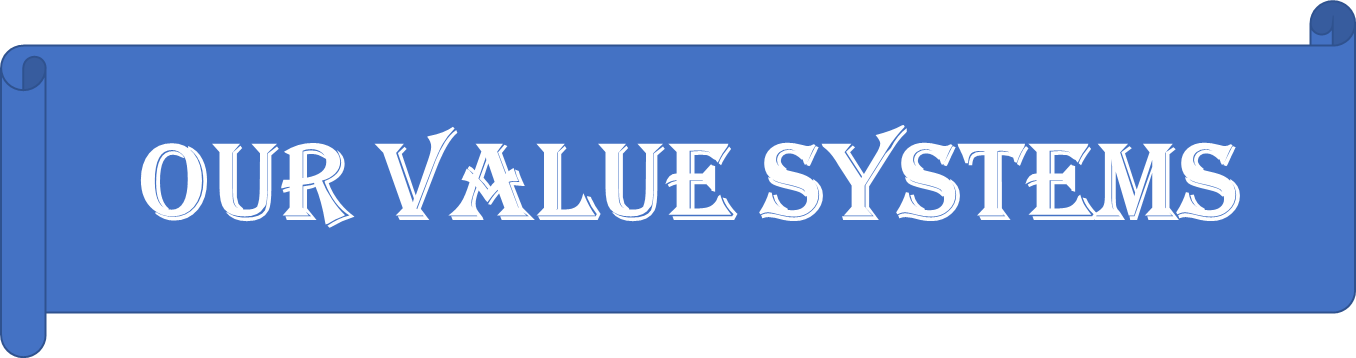 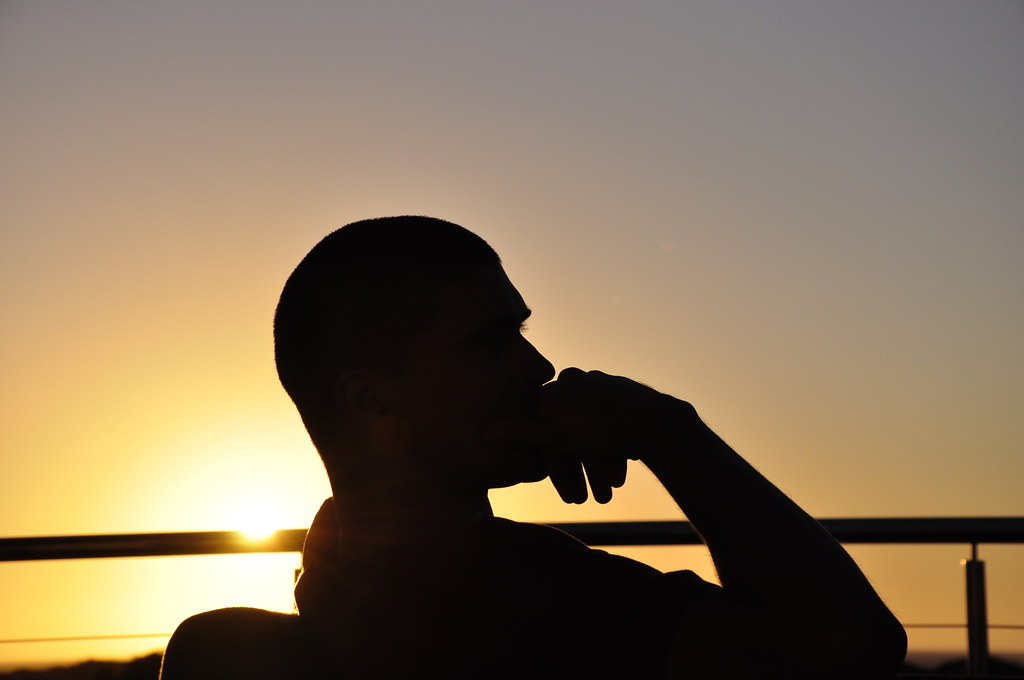 I. The Power of Value Systems
II. The Settings of the Value Systems
II. The Setting of Value Systems
Taught in Bible Class
 
Taught in Sermons
 
Sit down and teach

 Tell them is right
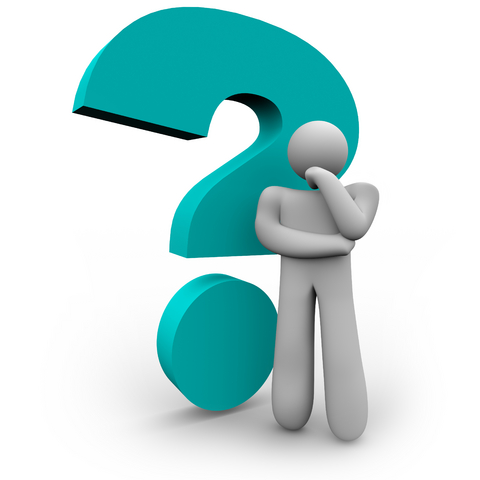 N
OT
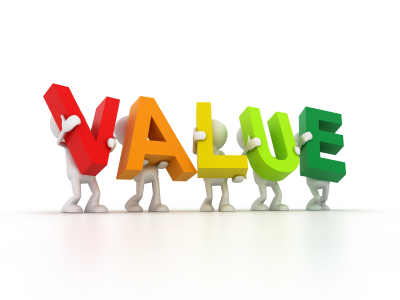 II. The Setting of Value Systems
A. Example We Set (1 Timothy 4:12)
Despite what we may say
Someone is watching you
B. Decisions We Make (Proverbs 12:26)
About career, school, friends
For self, our children
C. Things We Allow (Judges 14)
May not approve – even say it is wrong
Allow children to do
What we allow: miss, go, see
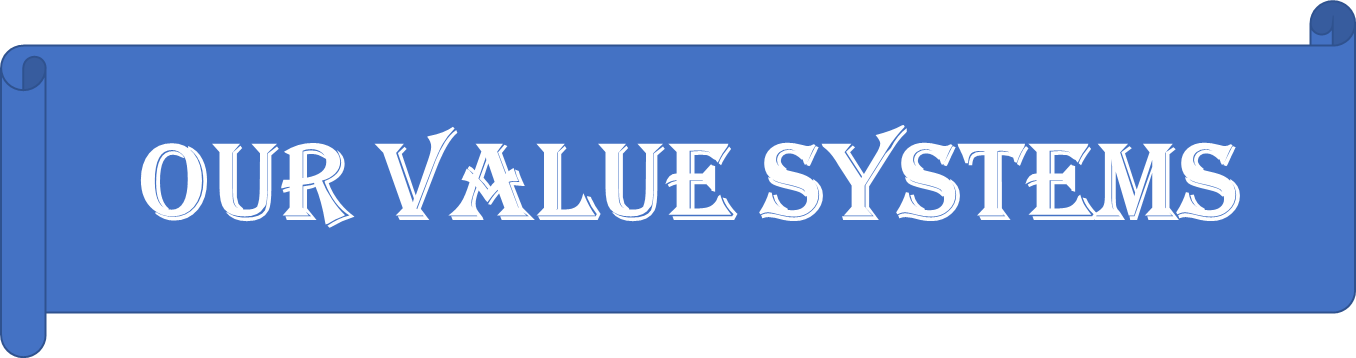 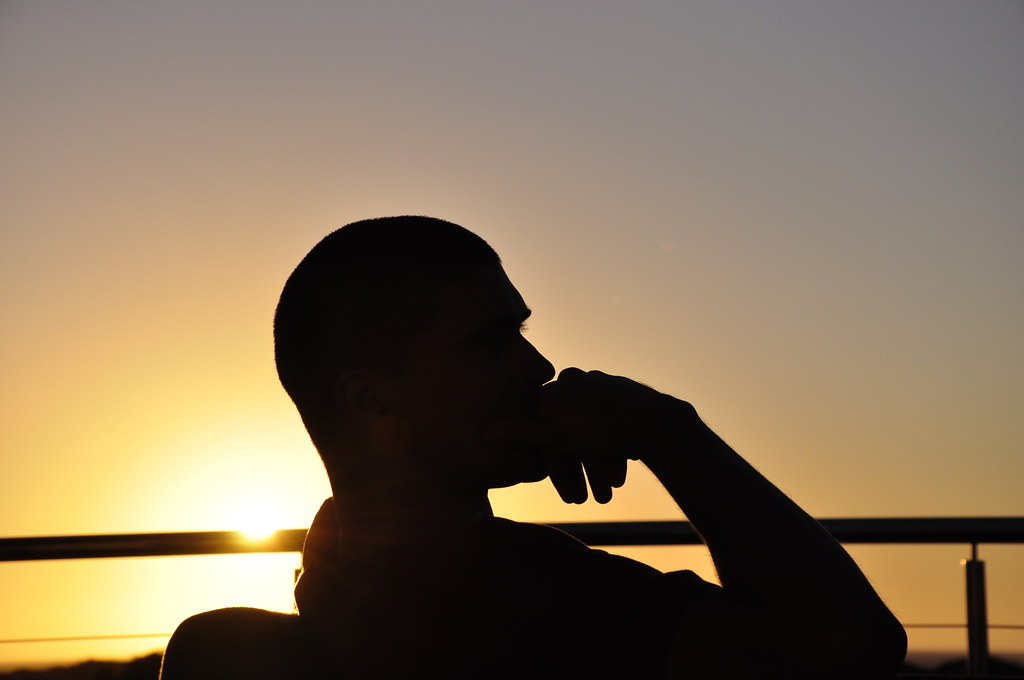 I. The Power of Value Systems
II. The Settings of the Value Systems
III. The Identity of Value Systems
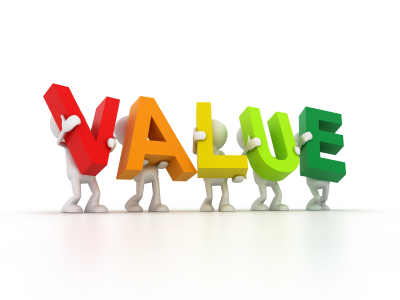 III. The Identity of Value Systems
A. Missing services
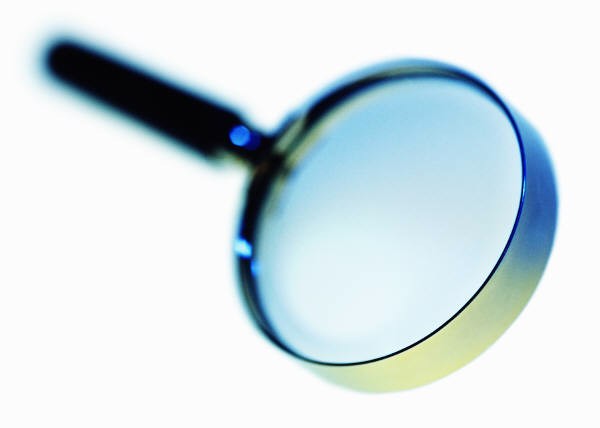 Missing Services
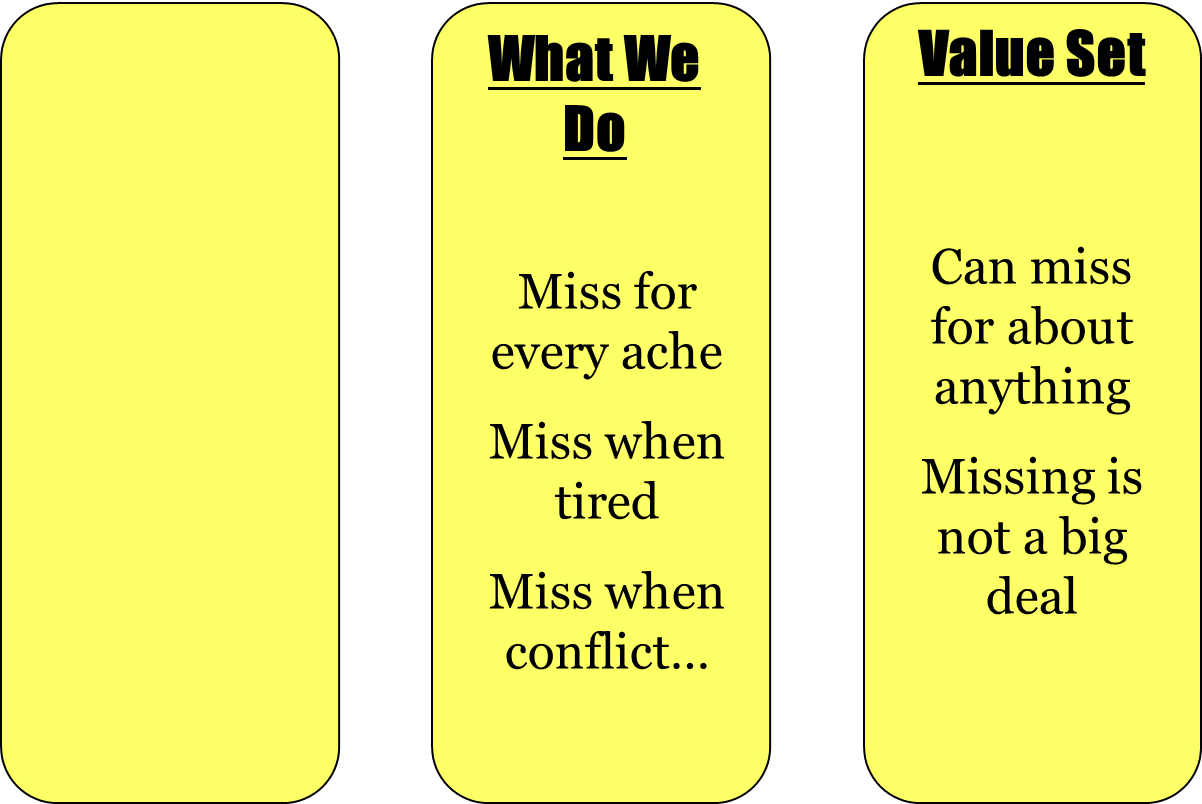 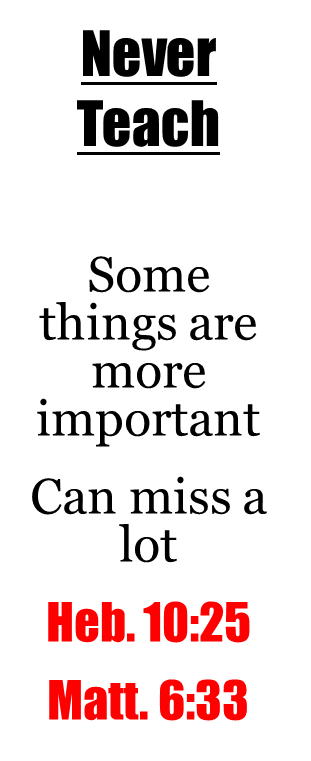 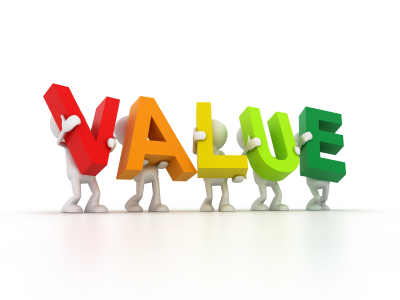 III. The Identity of Value Systems
A. Missing services
B. Sin
Sin
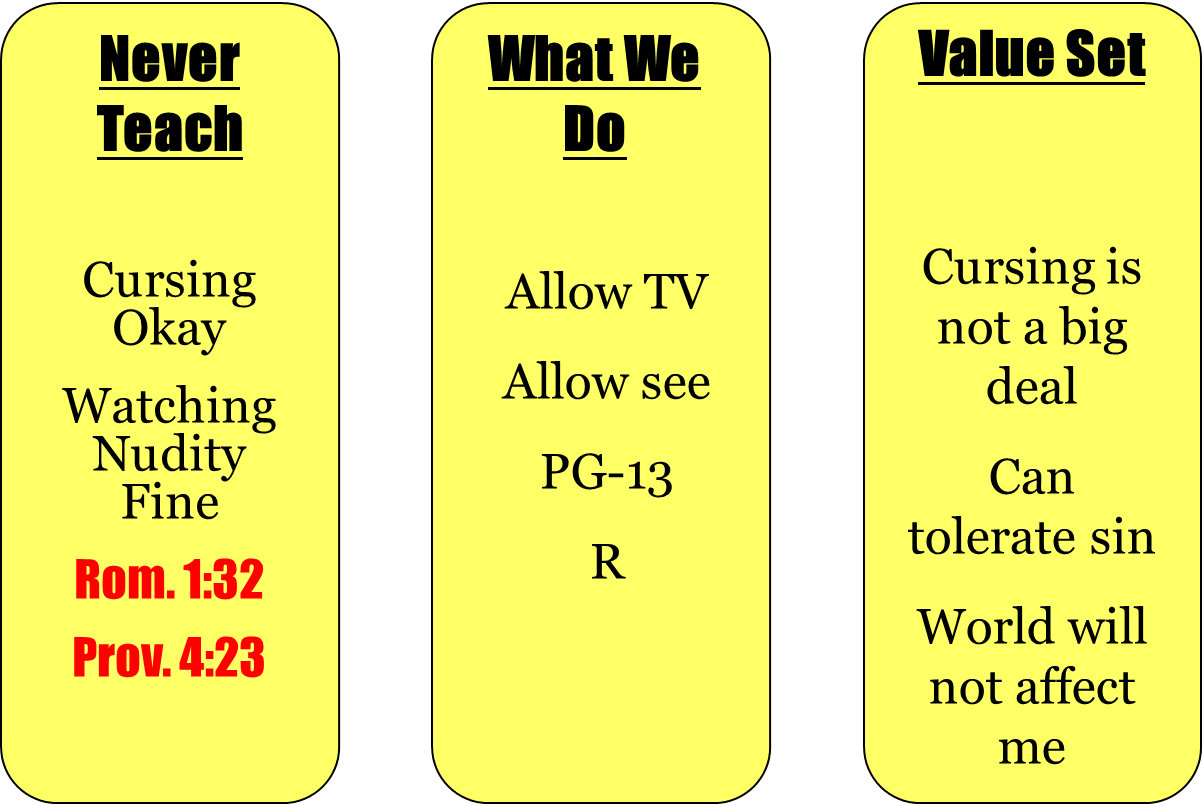 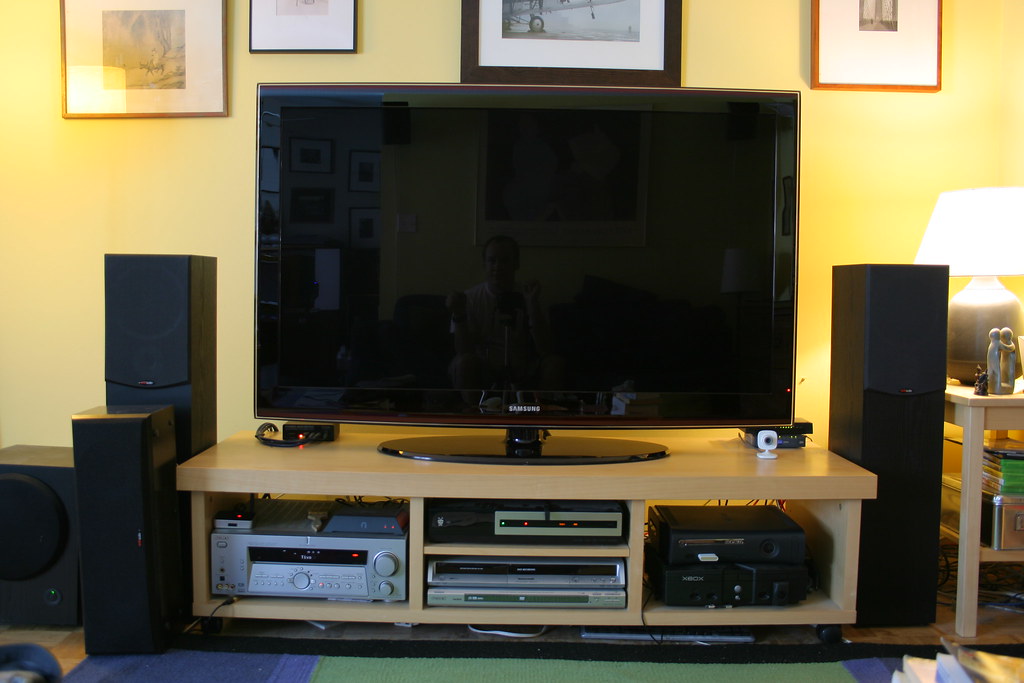 This Photo by Unknown Author is licensed under CC BY-NC
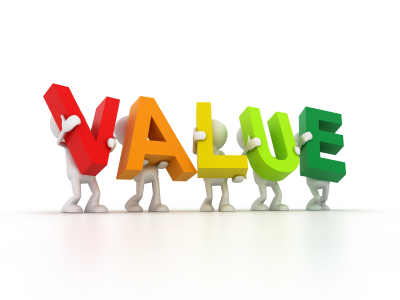 III. The Identity of Value Systems
A. Missing services
B. Sin
C. Bible study
Bible Study
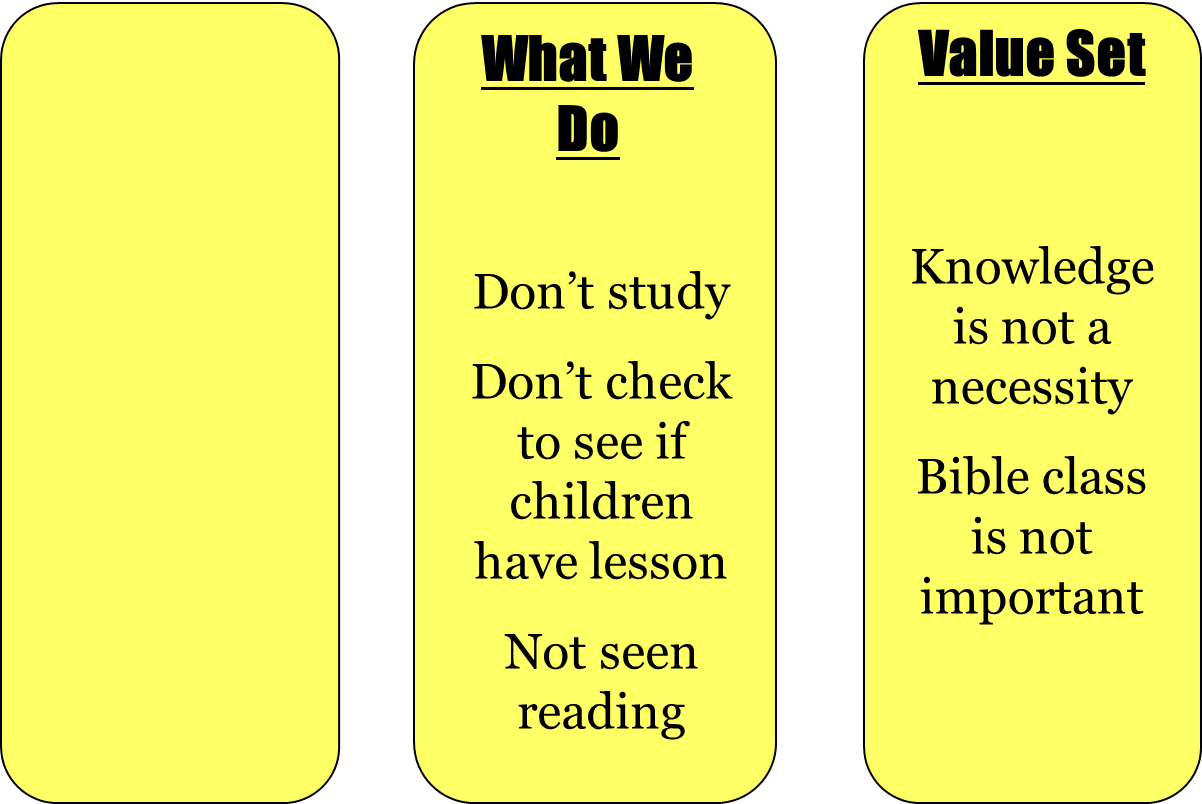 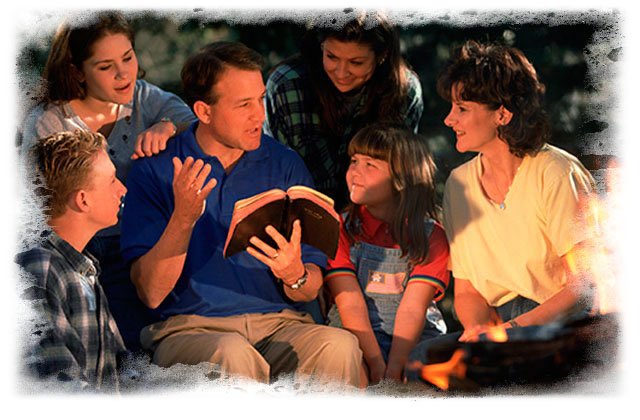 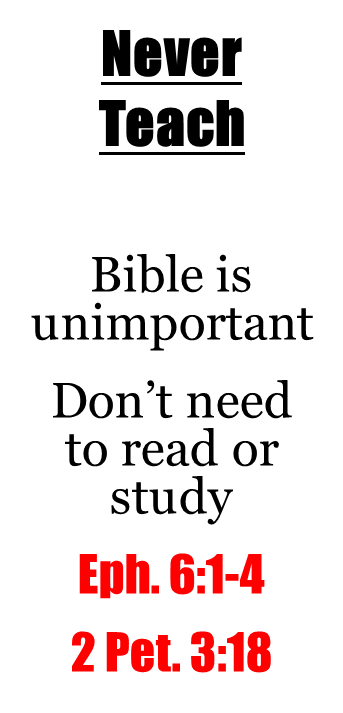 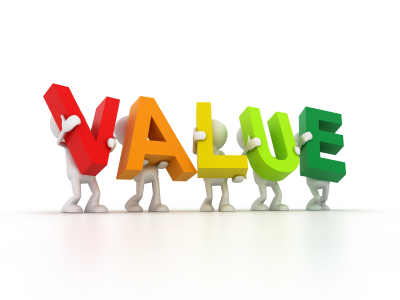 III. The Identity of Value Systems
A. Missing services
B. Sin
C. Bible study
D. Priorities
Priorities
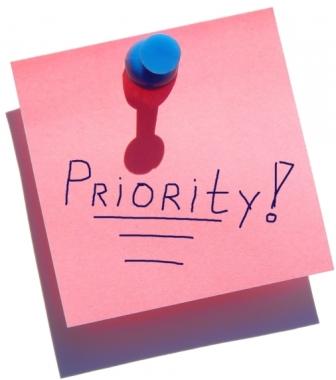 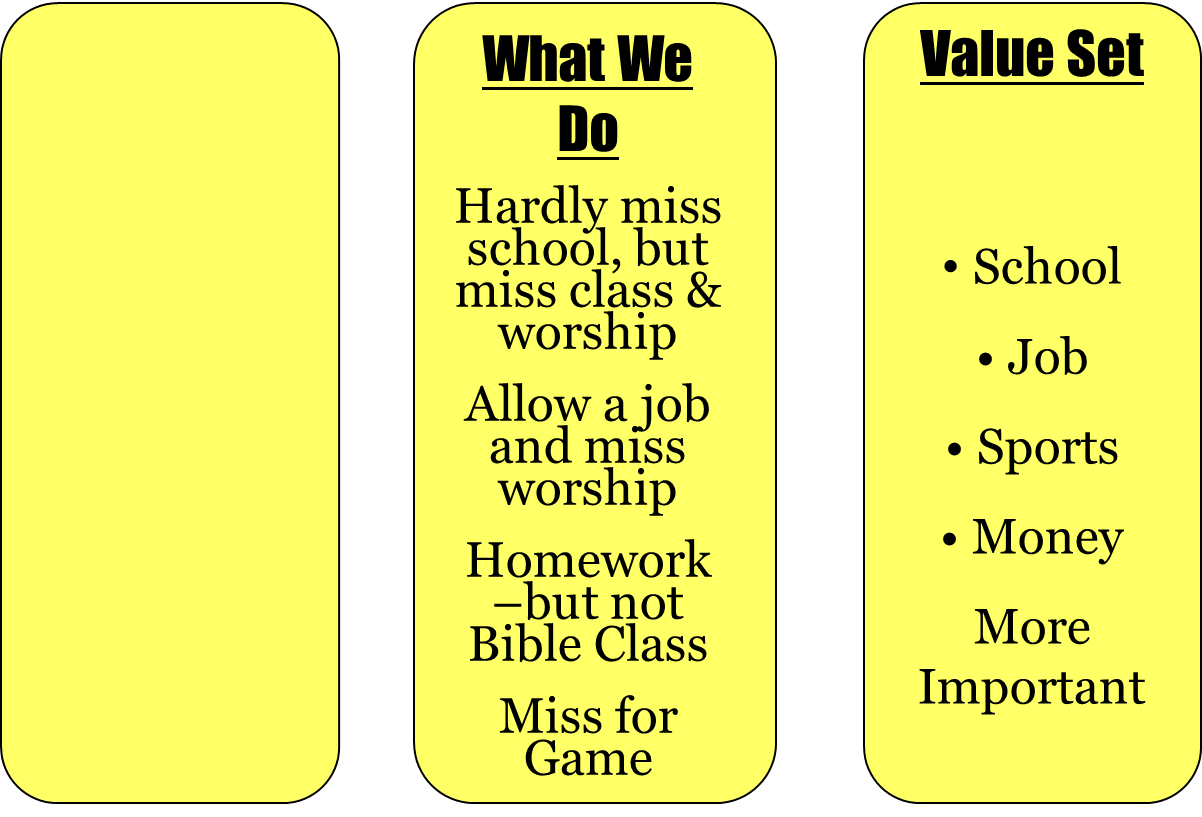 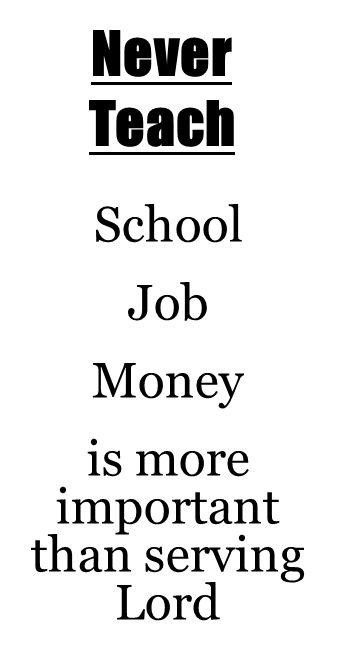 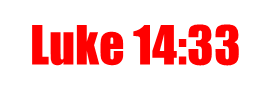 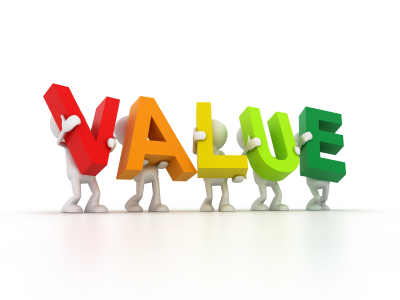 III. The Identity of Value Systems
A. Missing services
B. Sin
C. Bible study
D. Priorities
E. Associations
Associations
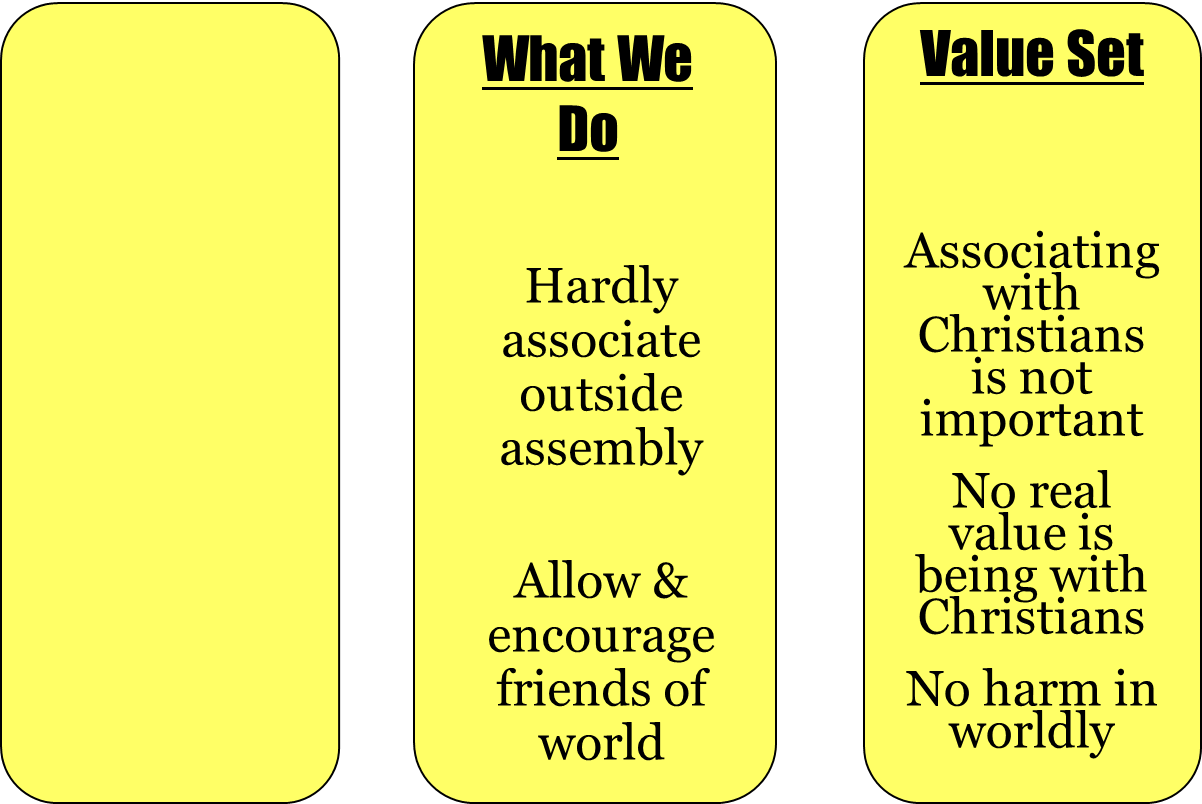 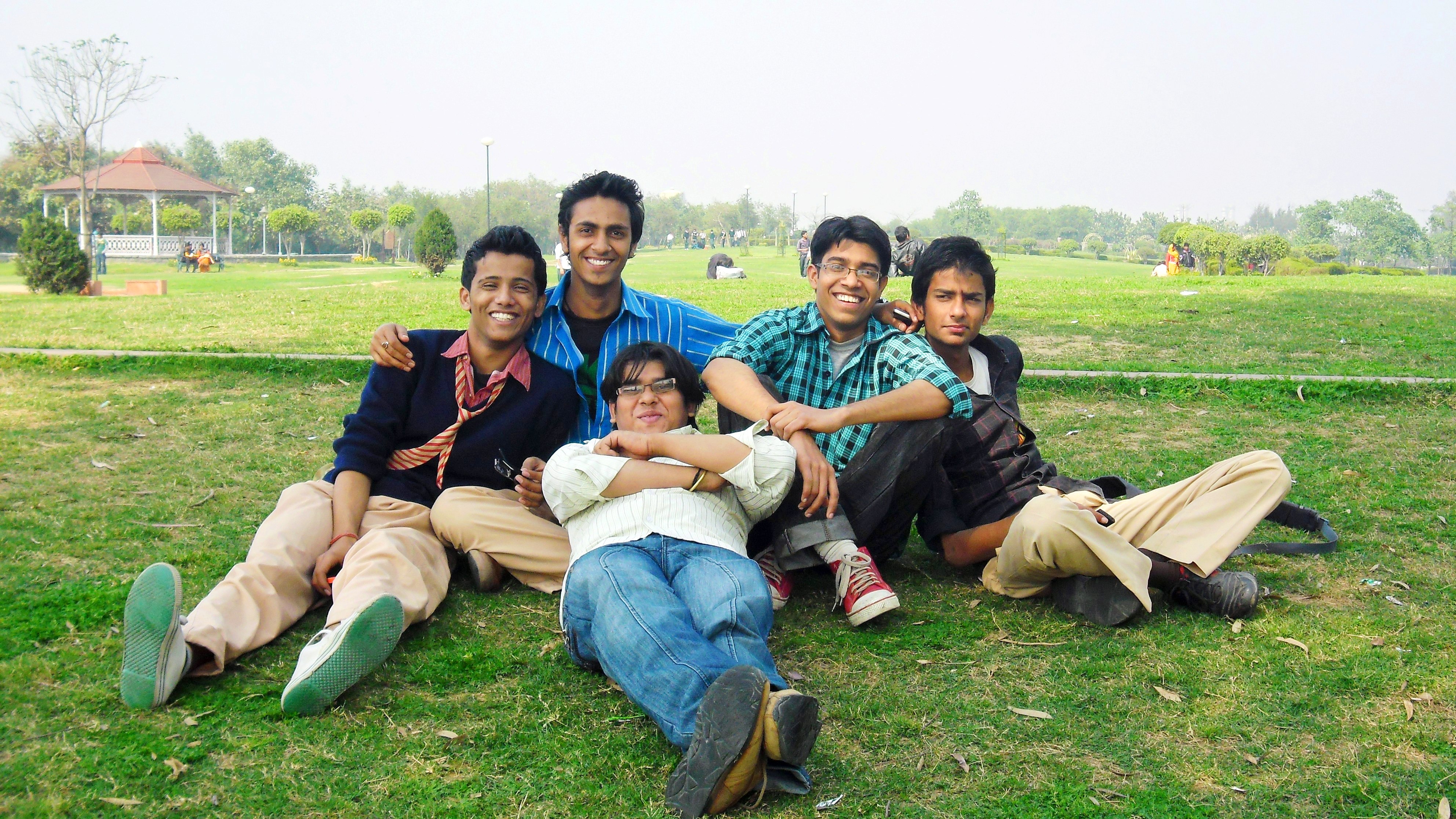 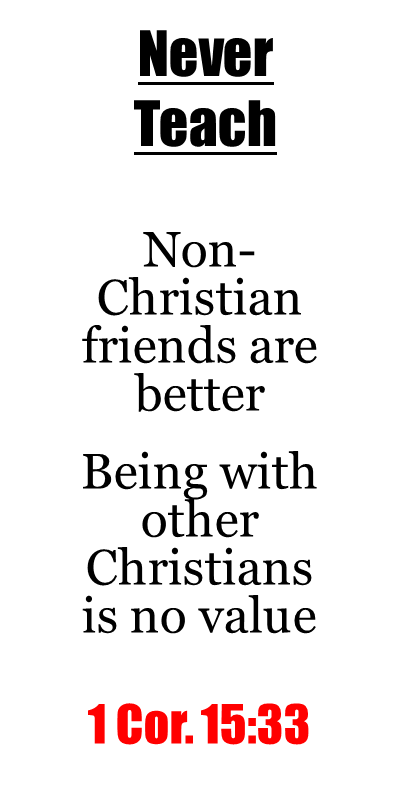 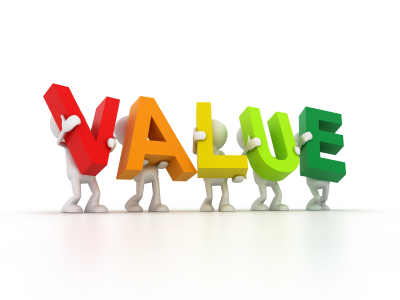 III. The Identity of Value Systems
A. Missing services
B. Sin
C. Bible study
D. Priorities
E. Associations
F. Home/ Family
Home & Family
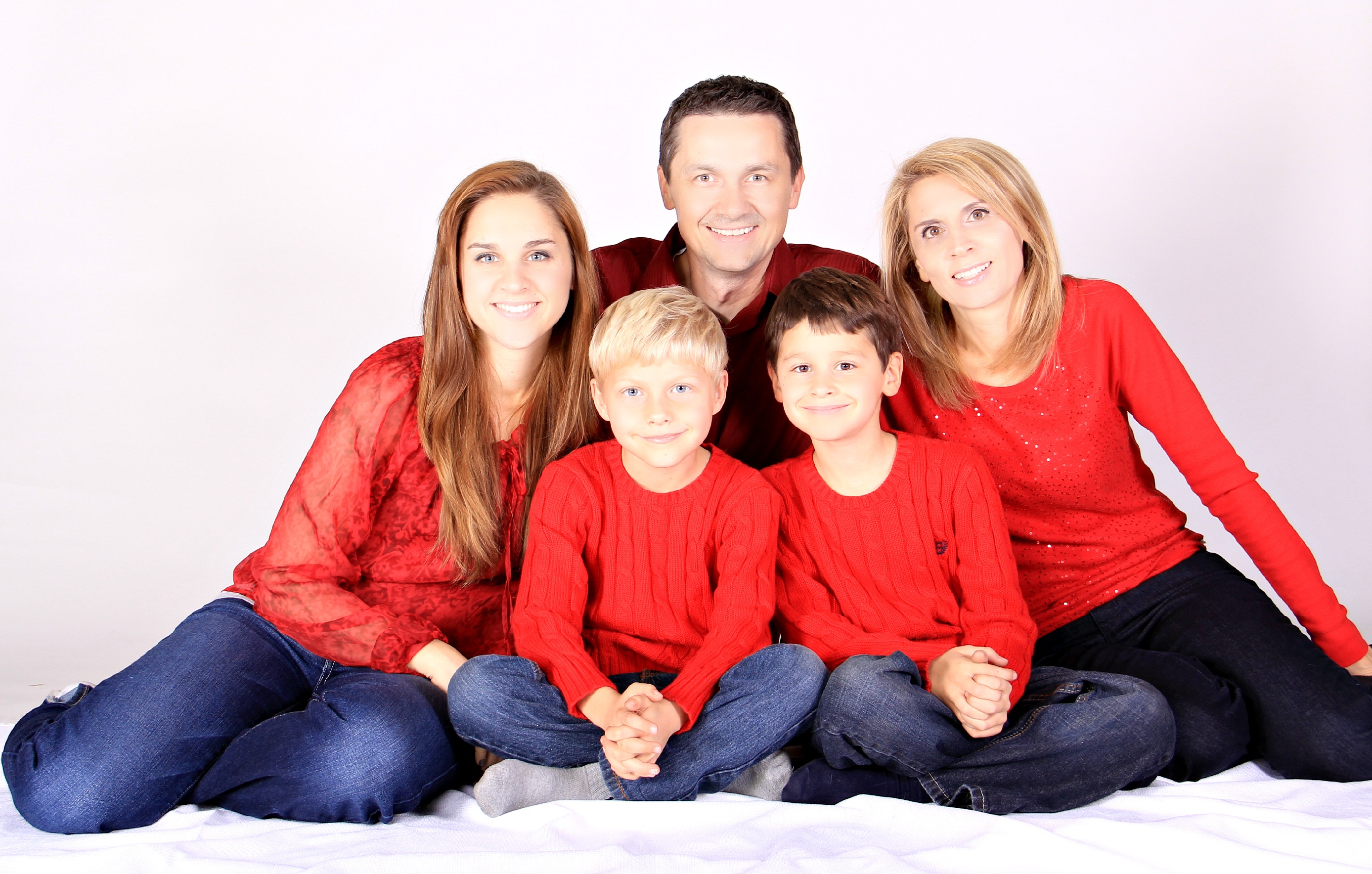 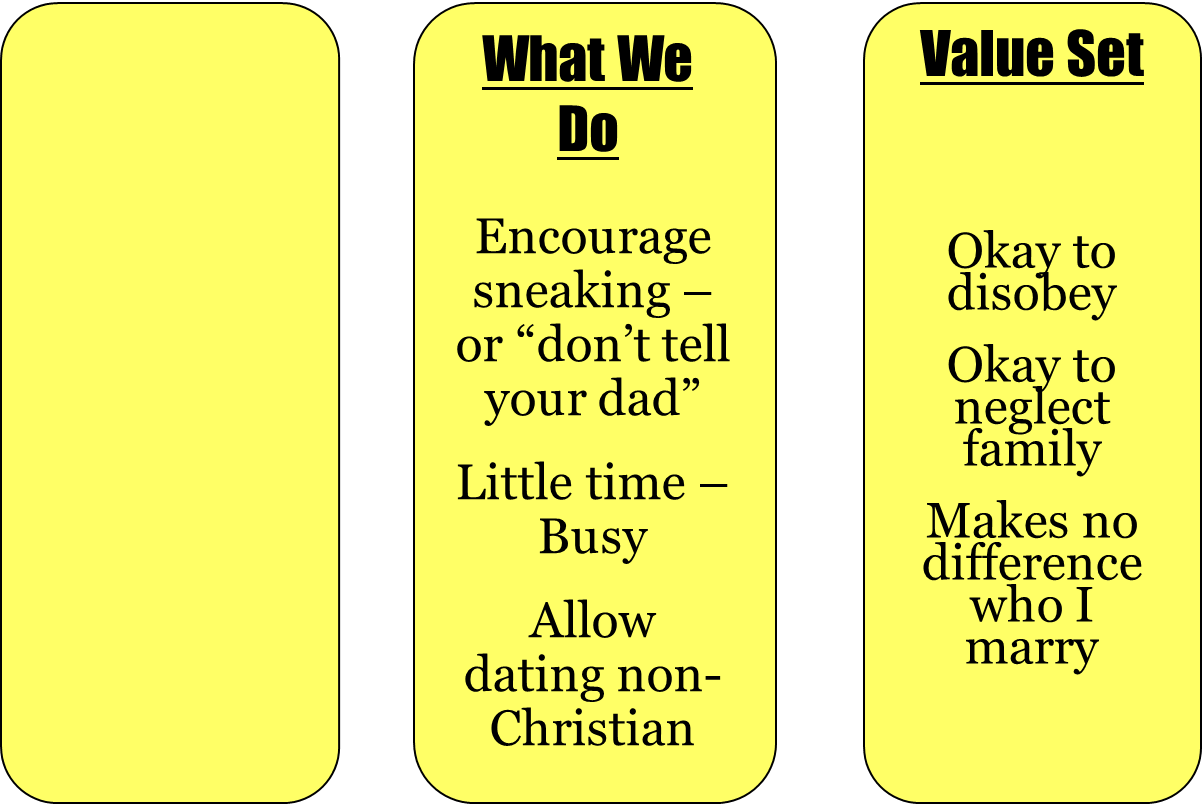 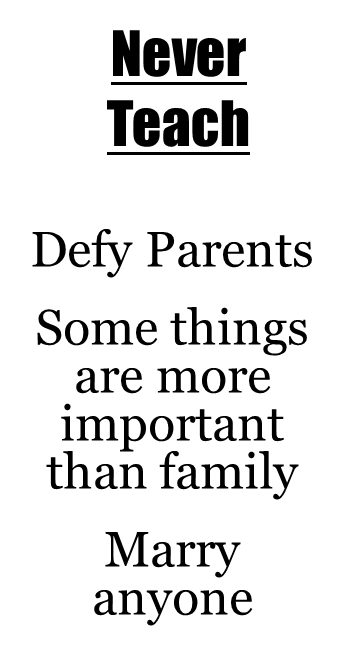 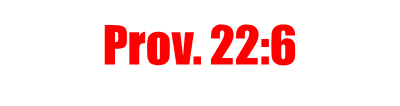 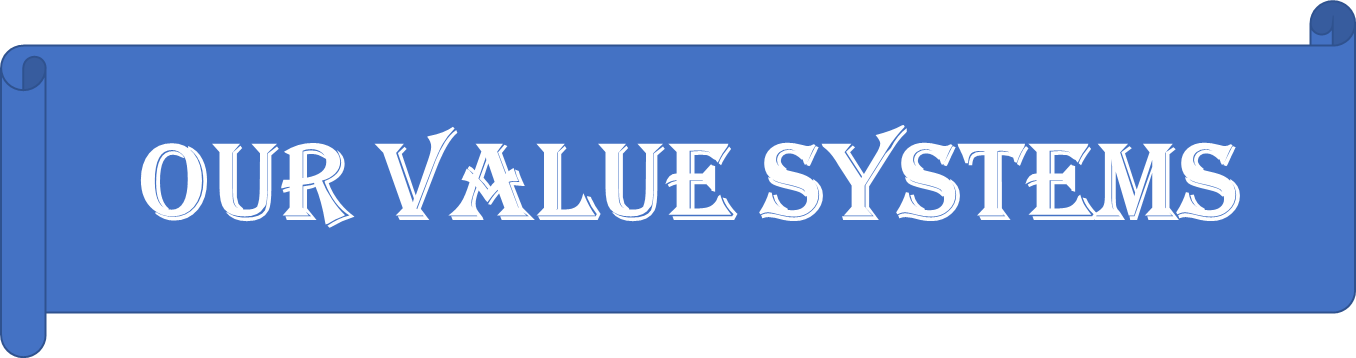 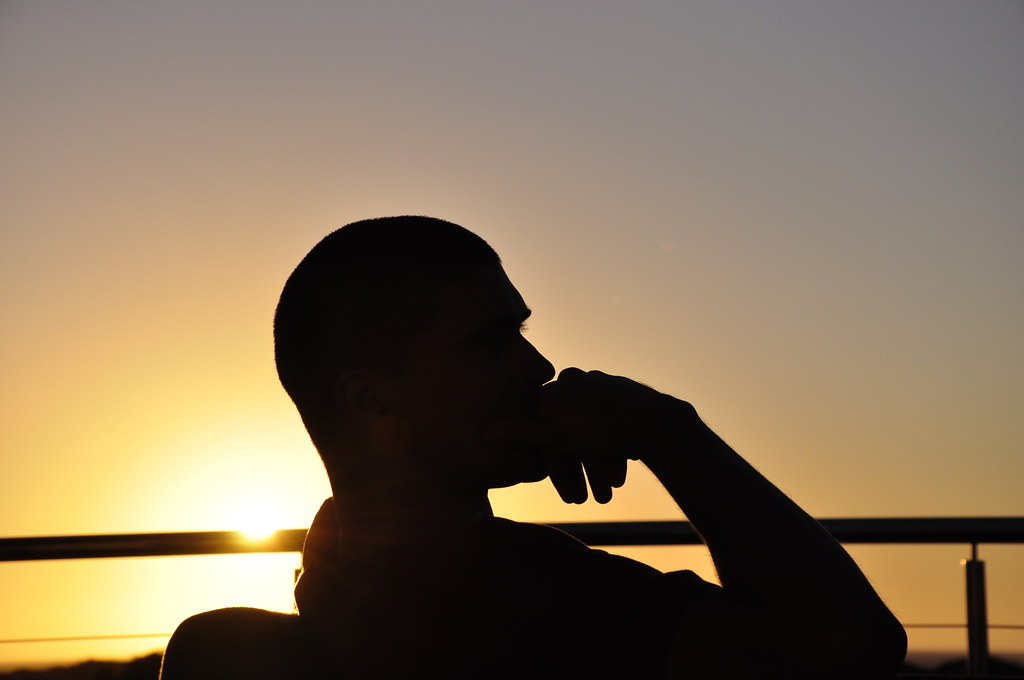 I. The Power of Value Systems
II. The Settings of the Value Systems
III. The Identity of Value Systems
Conclusion:
Set a value system consistent with what you want to teach!
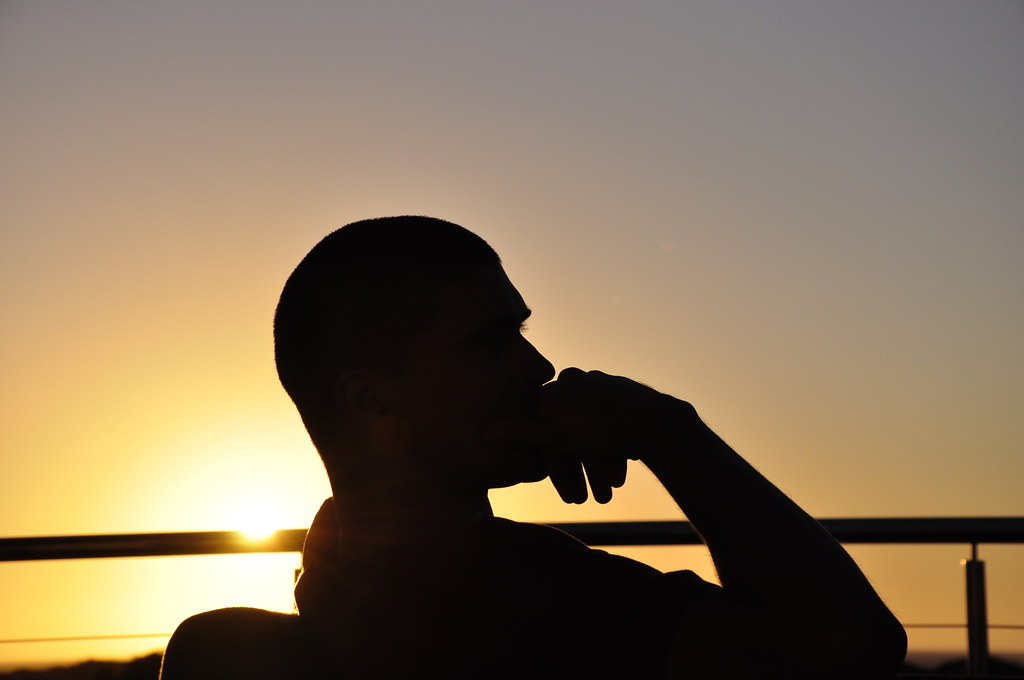